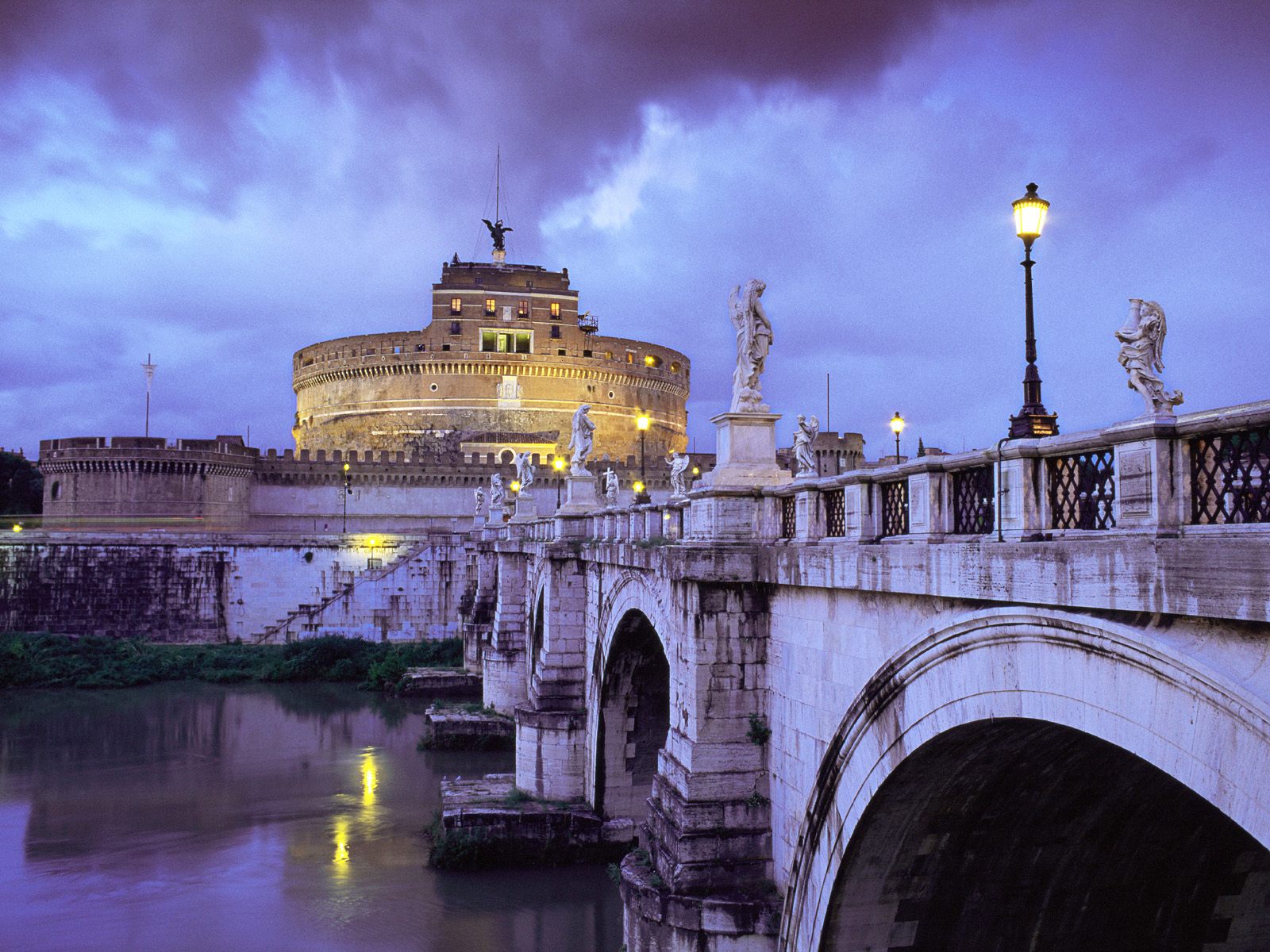 Bridging the Theory-Practice Gap in Multi-Commodity Flow Routing
Siddhartha Sen, DISC 2011

Joint work with Sunghwan Ihm, Kay Ousterhout, and Mike Freedman
Princeton University
Routing flows in data center networks
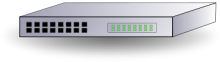 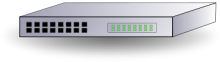 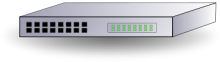 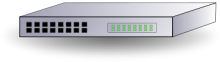 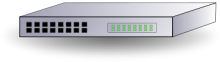 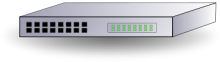 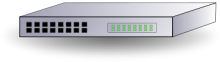 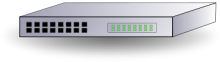 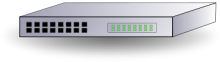 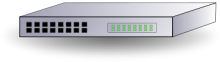 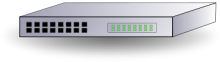 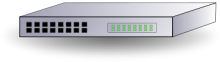 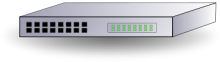 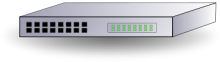 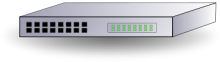 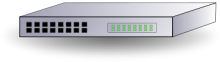 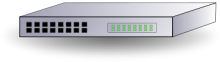 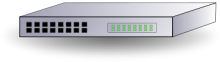 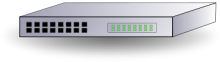 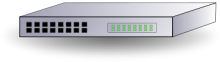 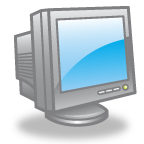 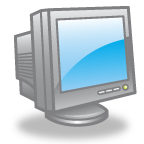 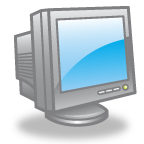 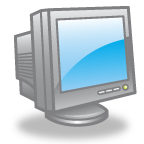 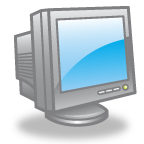 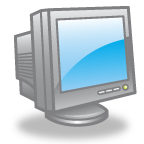 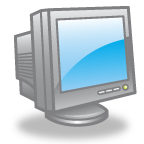 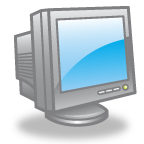 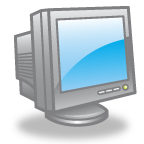 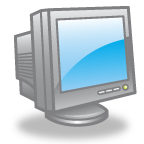 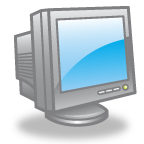 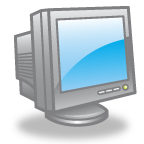 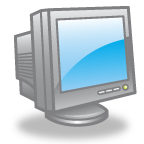 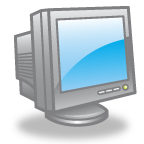 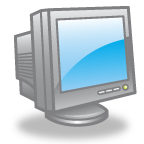 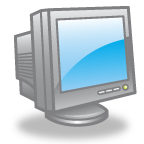 A
B
Network utilization sufferswhen flows collide…
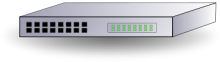 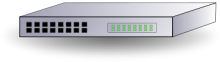 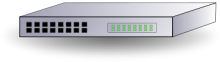 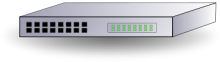 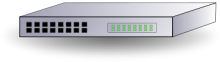 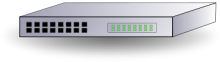 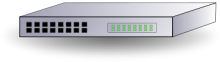 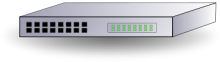 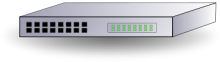 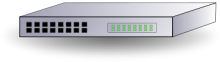 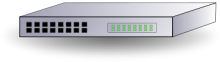 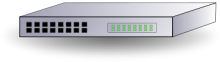 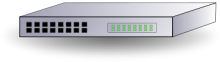 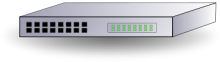 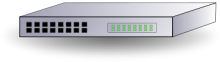 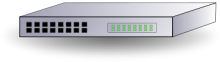 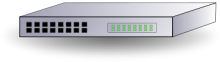 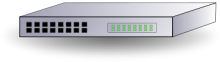 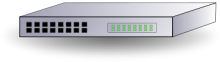 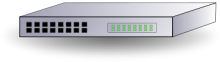 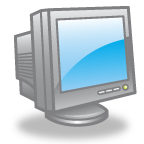 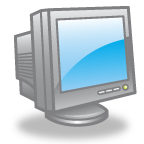 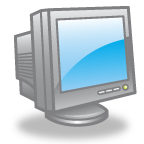 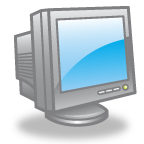 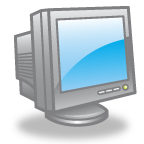 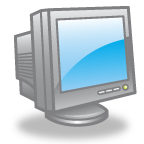 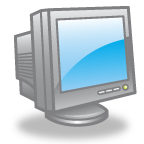 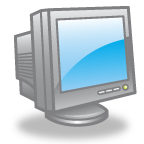 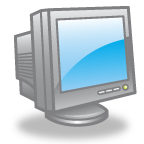 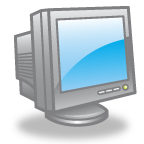 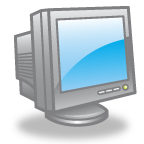 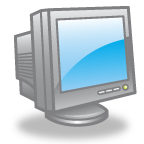 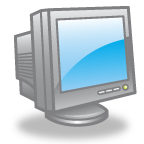 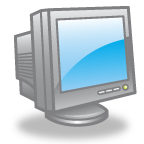 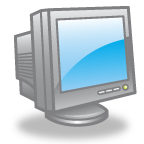 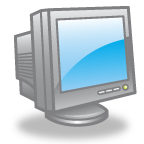 A
B
E
C
D
F
… but there is available capacity!
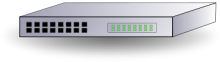 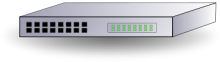 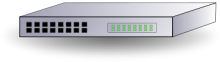 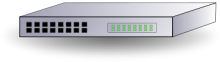 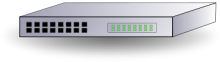 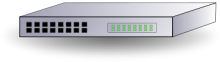 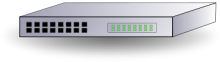 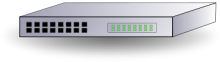 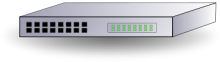 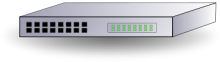 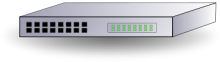 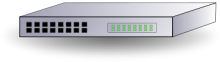 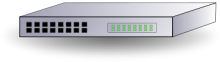 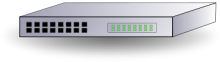 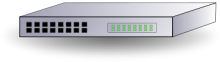 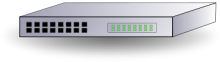 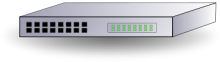 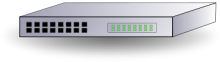 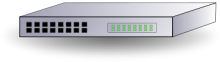 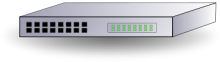 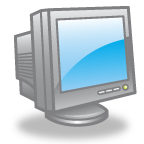 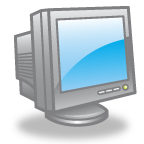 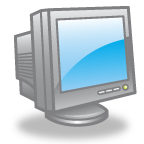 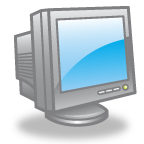 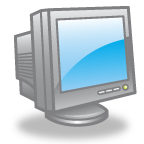 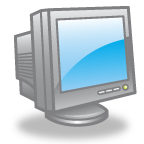 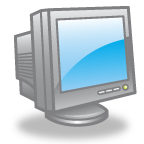 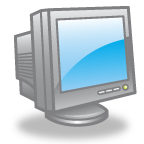 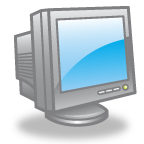 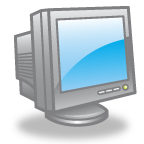 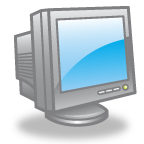 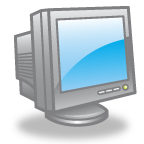 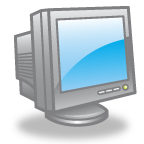 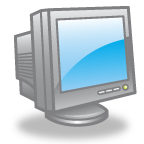 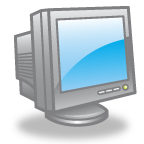 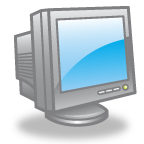 A
B
E
C
D
F
… but there is available capacity!
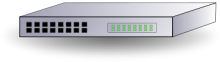 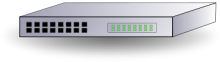 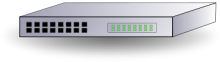 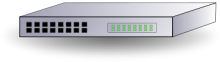 Must compute routes repeatedly: 
real workloads are dynamic (ms)!
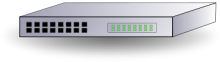 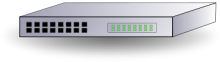 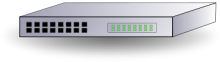 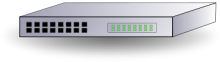 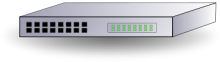 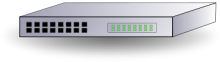 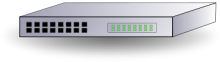 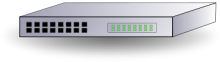 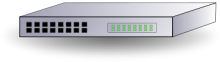 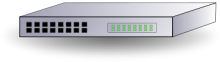 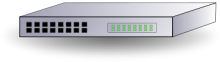 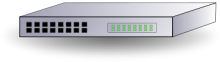 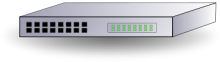 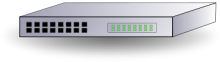 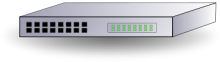 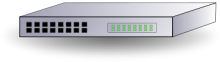 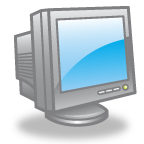 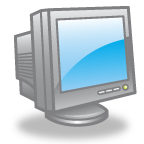 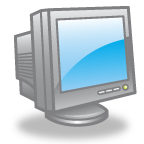 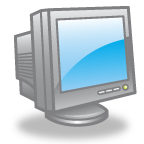 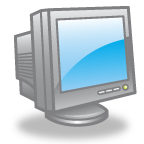 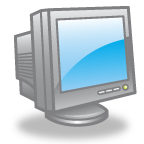 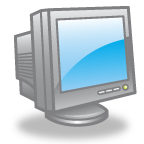 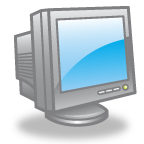 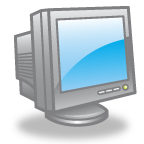 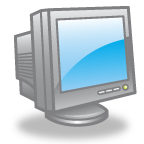 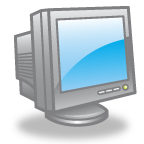 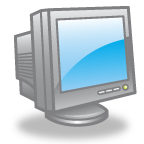 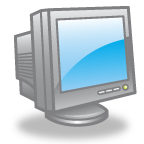 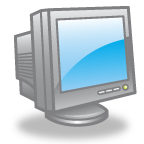 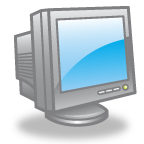 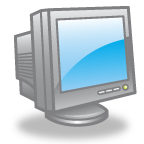 A
B
E
C
D
F
Multi-commodity flow problem
Input: 	Network G = (V,E) of switches and links 	Flows K = {(si,ti,di)} of source, target, 	demand tuples

Goal: 	Compute flow that maximizes 	minimum fraction of any di routed

Requires fractionally splitting flows, otherwise no O(1)-factor approximation
Prior solutions
Sequential model
Theory: [Vaidya89, PlotkinST95, GargK07, …]
Practice: [BertsekasG87, BurnsOKM03, Hedera10, …] 

Billboard model
Theory: [AwerbuchKR07, AwerbuchK09, …]
Practice: [MATE01, TeXCP05, MPTCP11, ...]

Routers model
Theory: [AwerbuchL93, AwerbuchL94, AwerbuchK07, …]
Practice: [REPLEX06, COPE06, FLARE07, …]
more decentralized
Prior solutions
Sequential model
Theory: [Vaidya89, PlotkinST95, GargK07, …]
Practice: [BertsekasG87, BurnsOKM03, Hedera10, …] 

Billboard model
Theory: [AwerbuchKR07, AwerbuchK09, …]
Practice: [MATE01, TeXCP05, MPTCP11, ...]

Routers model
Theory: [AwerbuchL93, AwerbuchL94, AwerbuchK07, …]
Practice: [REPLEX06, COPE06, FLARE07, …]
Prior solutions
Sequential model
Theory: [Vaidya89, PlotkinST95, GargK07, …]
Practice: [BertsekasG87, BurnsOKM03, Hedera10, …] 

Billboard model
Theory: [AwerbuchKR07, AwerbuchK09, …]
Practice: [MATE01, TeXCP05, MPTCP11, ...]

Routers model
Theory: [AwerbuchL93, AwerbuchL94, AwerbuchK07, …]
Practice: [REPLEX06, COPE06, FLARE07, …]
Theory-practice gap:

 Models unsuitable for dynamic workloads
 Splitting flows difficult in practice
Contributions
Demonstrate why prior solutions fail, both theoretically and practically

Propose theoretical + practical fixes

Devise algorithms in new framework
Goal: Provably optimal + practical 
multi-commodity flow routing
Solutions
Problems
Routers Plus Preprocessing (RPP) model
Poly-time preprocessing is free
In-band messages are free

Splitting technique
Group flows by target, split aggregate flow
Group contiguous packets into flowlets to reduce reordering

Add forwarding table rules to programmable switches
Match TCP seq num header, use bit tricks to create flowlets
Dynamic workloads




Fractionally splitting flows





Switch  end host
Limited processing, high-speed matching on packet headers
Sequential solutions don’t scale
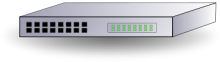 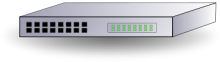 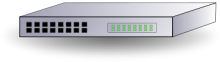 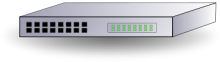 Controller
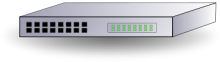 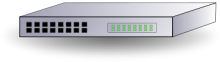 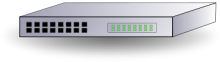 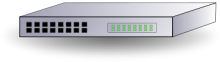 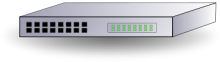 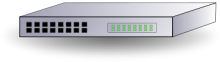 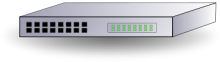 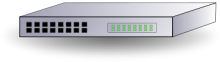 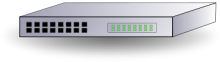 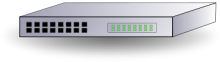 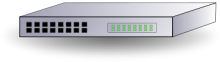 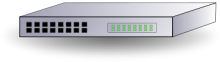 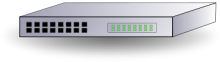 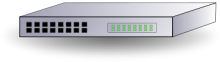 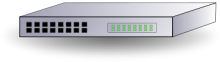 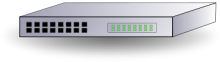 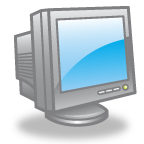 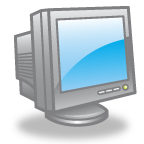 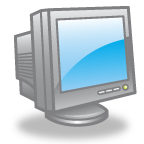 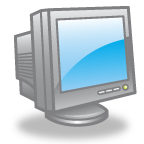 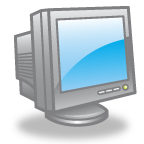 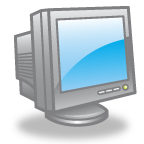 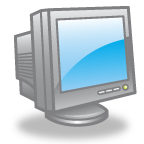 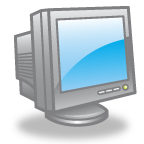 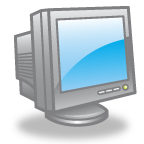 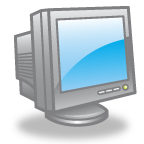 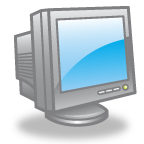 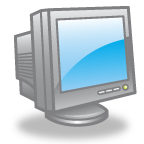 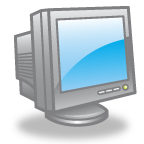 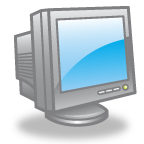 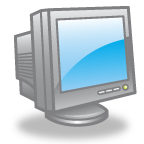 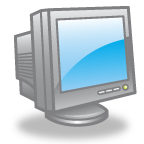 Sequential solutions don’t scale
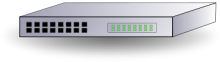 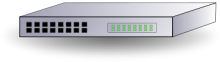 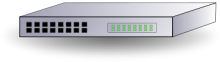 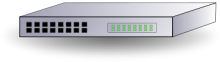 Controller
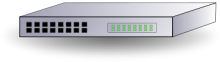 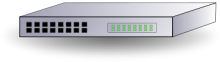 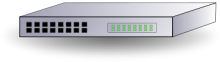 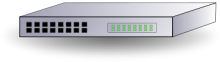 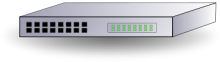 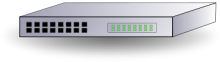 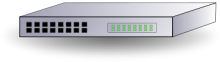 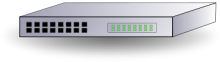 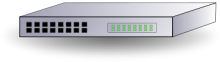 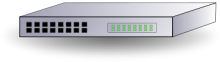 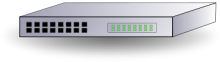 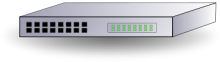 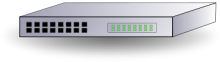 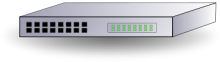 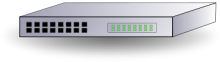 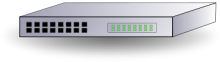 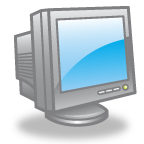 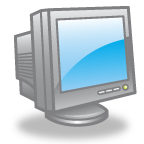 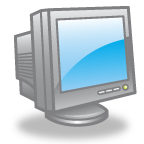 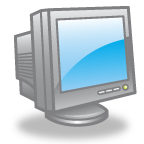 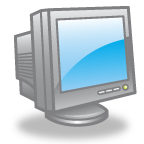 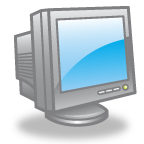 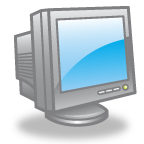 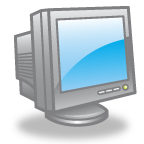 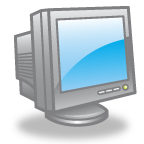 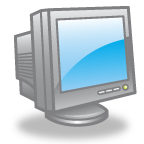 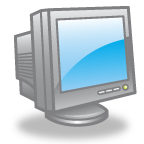 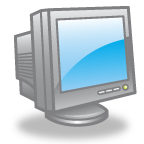 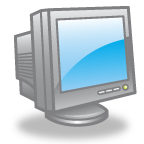 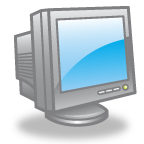 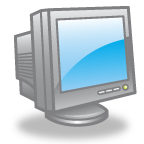 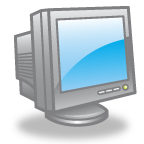 Billboard solutions require link utilization information…
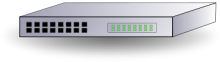 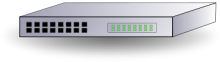 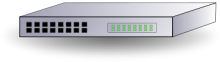 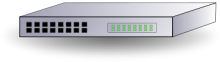 in-band message
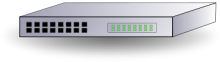 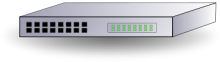 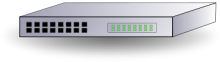 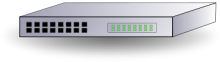 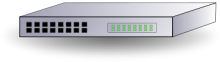 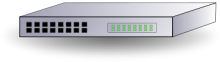 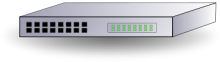 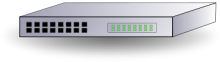 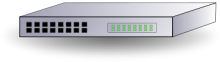 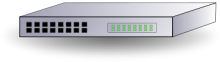 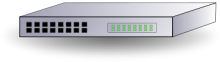 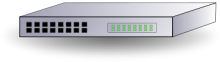 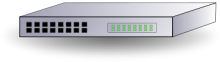 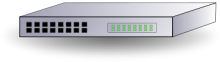 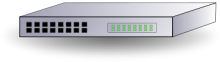 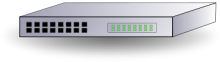 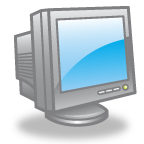 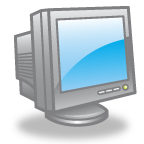 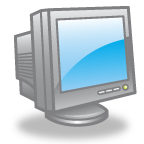 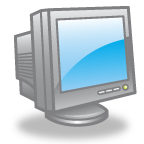 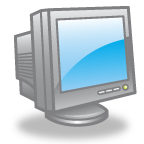 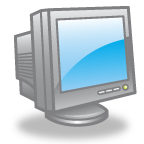 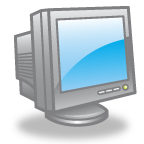 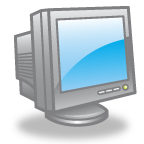 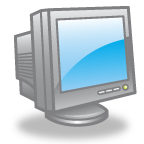 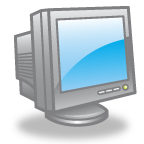 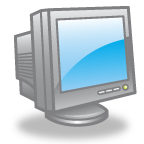 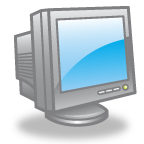 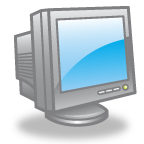 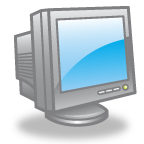 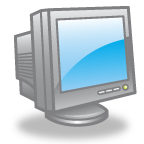 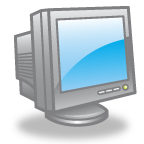 A
B
… and use path-based (exponential) representations
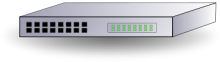 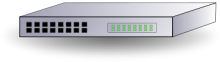 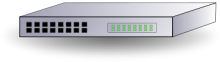 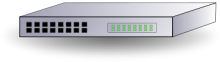 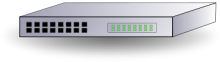 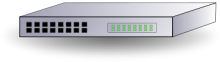 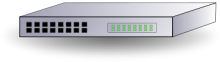 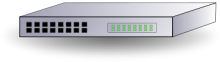 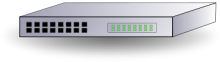 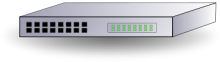 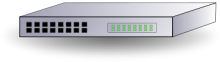 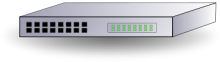 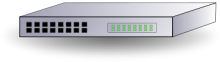 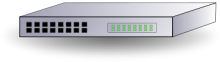 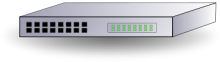 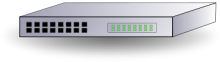 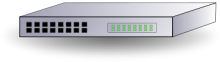 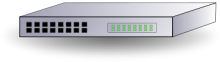 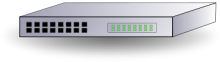 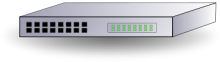 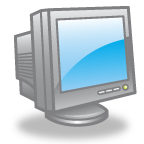 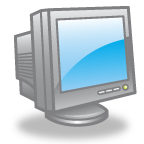 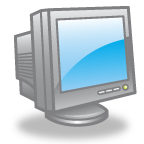 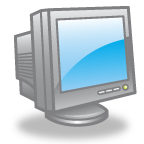 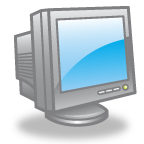 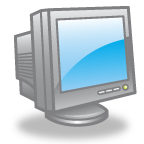 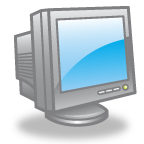 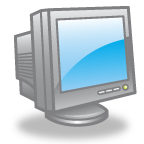 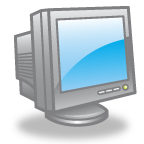 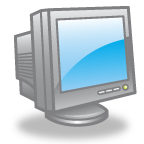 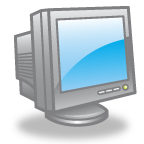 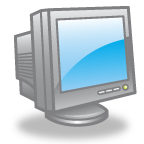 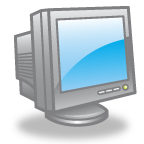 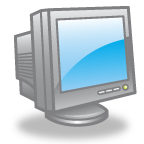 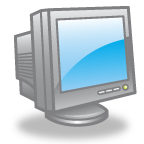 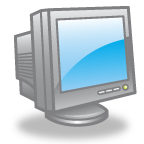 A
B
Routers solutions are local and hence scalable…
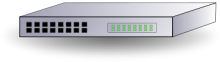 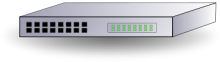 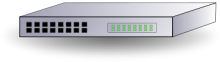 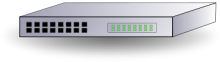 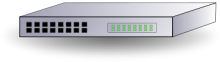 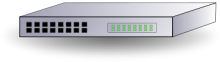 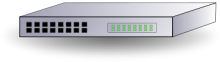 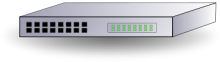 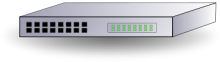 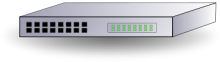 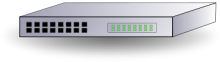 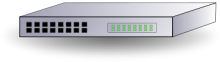 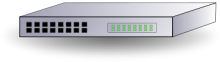 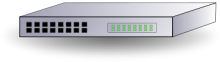 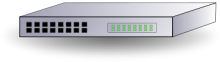 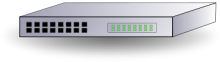 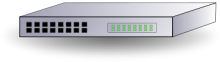 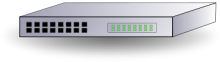 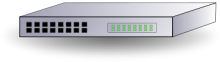 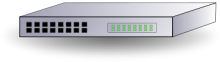 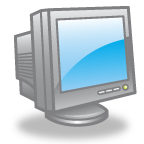 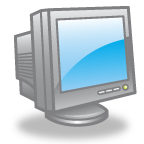 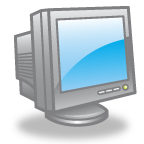 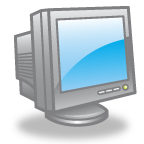 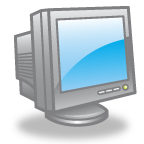 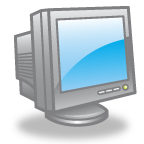 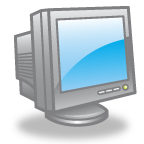 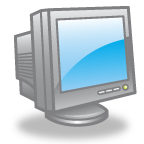 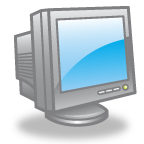 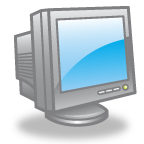 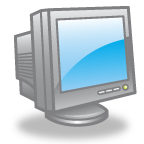 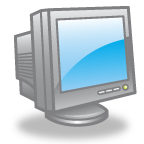 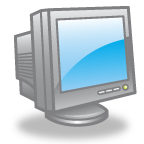 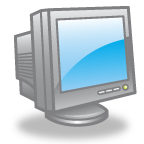 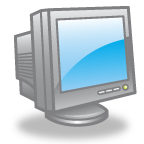 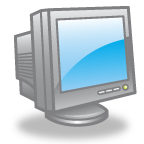 … but lack knowledge of global routes
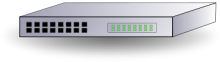 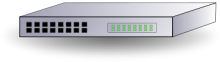 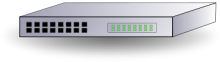 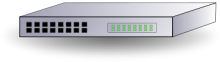 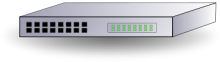 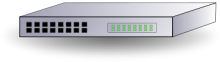 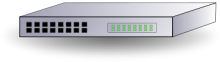 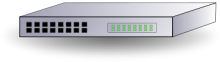 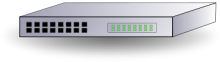 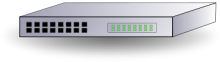 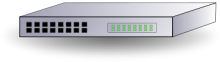 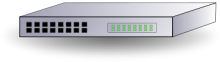 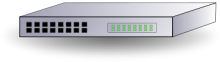 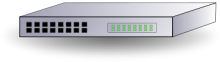 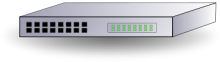 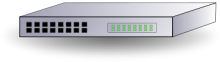 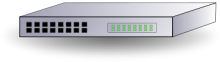 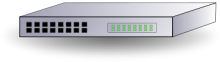 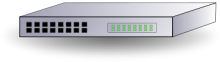 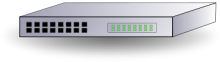 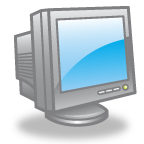 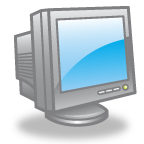 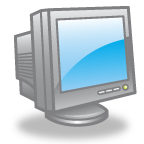 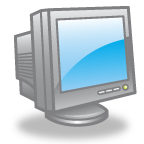 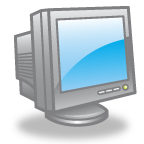 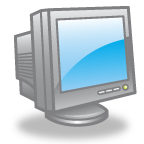 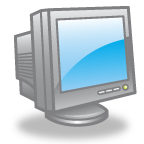 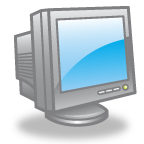 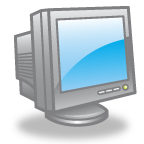 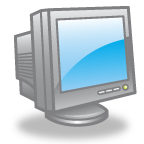 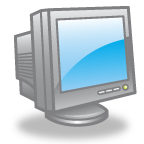 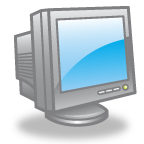 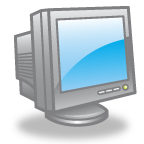 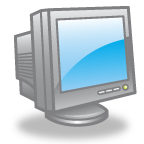 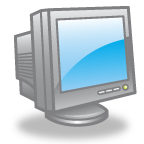 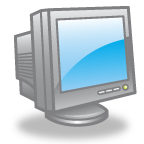 A
B
Solutions
Problems
Routers Plus Preprocessing (RPP) model
Poly-time preprocessing is free
In-band messages are free

Splitting technique
Group flows by target, split aggregate flow
Group contiguous packets into flowlets to reduce reordering

Add forwarding table rules to programmable switches
Match TCP seq num header, use bit tricks to create flowlets
Dynamic workloads




Fractionally splitting flows





Switch  end host
Limited processing, high-speed matching on packet headers
Solutions
Problems
Routers Plus Preprocessing (RPP) model
Poly-time preprocessing is free
In-band messages are free

Splitting technique
Group flows by target, split aggregate flow
Group contiguous packets into flowlets to reduce reordering

Add forwarding table rules to programmable switches
Match TCP seq num header, use bit tricks to create flowlets
Dynamic workloads




Splitting flows





Switch  end host
Limited processing, high-speed matching on packet headers
No splitting + collisions
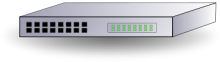 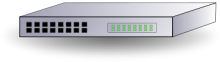 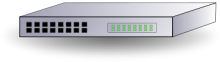 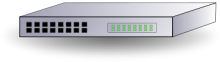 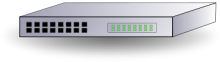 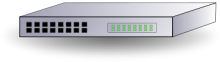 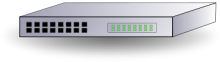 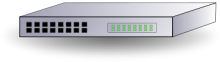 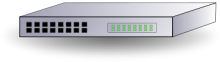 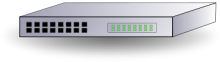 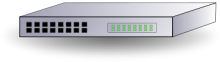 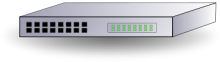 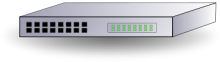 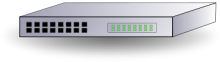 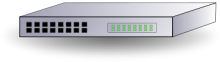 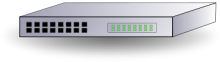 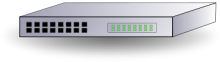 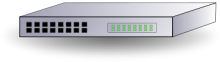 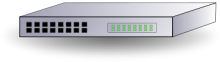 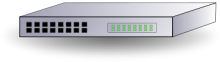 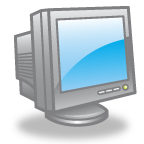 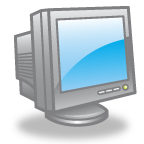 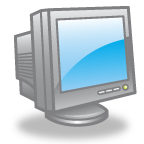 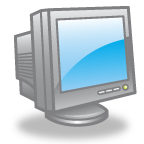 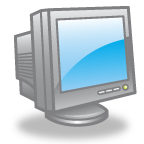 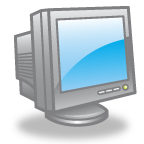 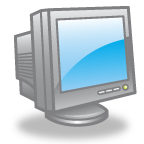 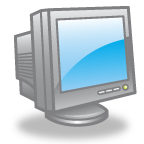 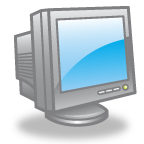 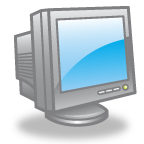 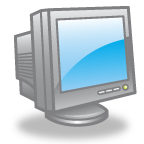 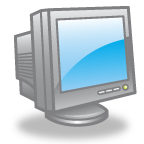 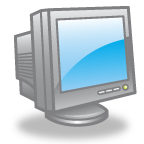 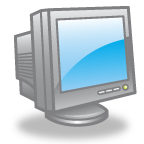 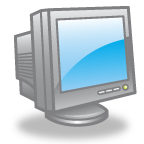 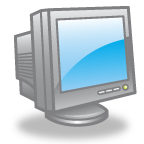 A
B
E
C
D
F
Proactive splitting
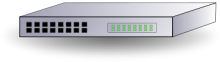 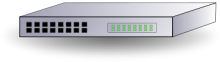 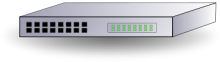 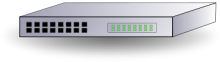 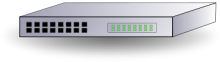 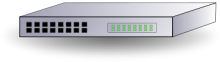 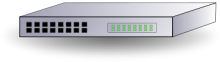 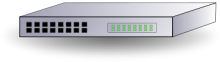 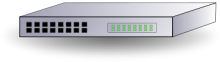 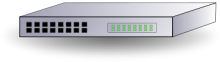 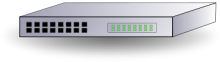 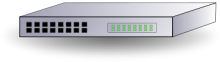 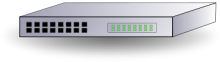 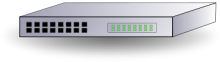 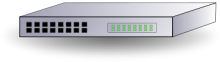 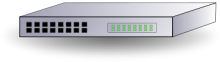 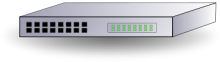 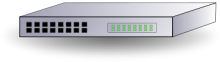 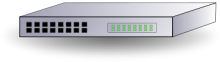 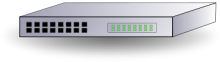 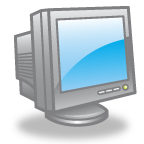 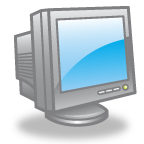 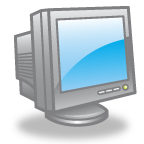 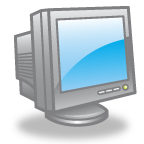 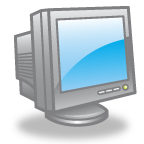 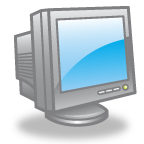 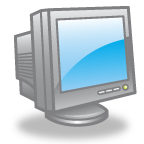 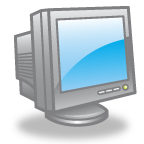 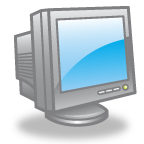 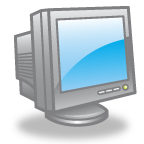 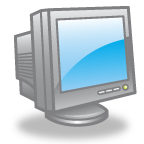 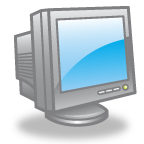 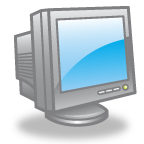 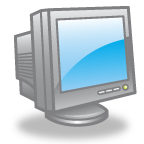 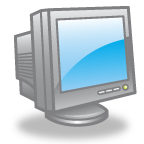 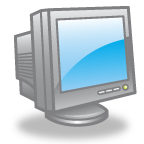 A
B
E
C
D
F
Proactive splitting
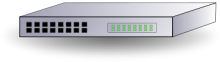 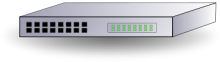 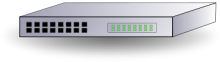 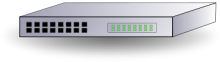 Problems:

  Split every flow?
 Inefficient
  What granularity to split at?
 Per-packet  too much reordering
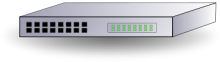 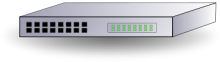 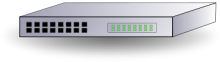 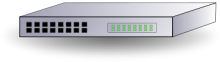 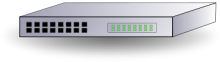 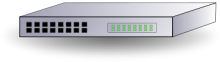 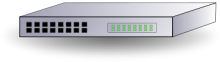 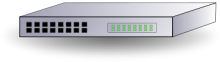 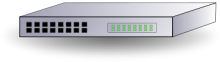 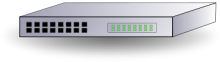 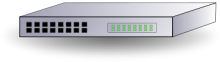 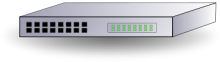 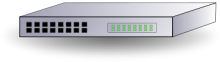 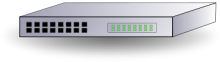 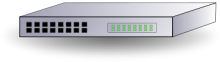 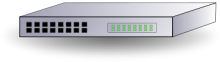 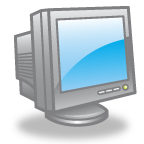 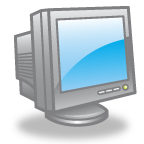 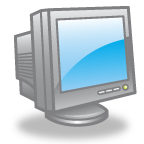 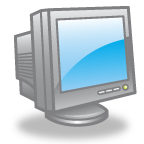 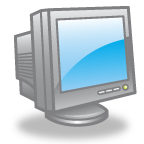 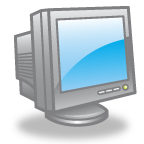 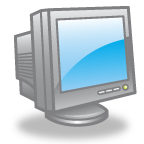 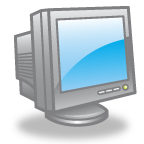 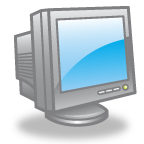 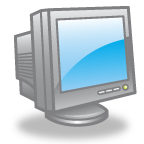 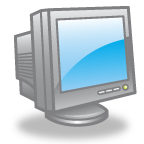 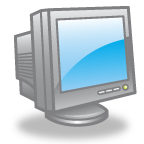 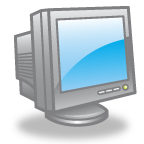 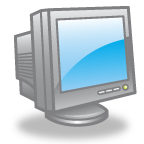 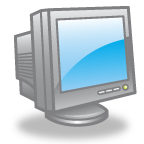 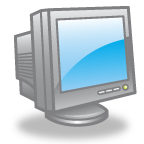 A
B
E
C
D
F
Solutions
Problems
Routers Plus Preprocessing (RPP) model
Poly-time preprocessing is free
In-band messages are free

Splitting technique
Group flows by target, split aggregate flow
Group contiguous packets into flowlets to reduce reordering

Add forwarding table rules to programmable switches
Match TCP seq num header, use bit tricks to create flowlets
Dynamic workloads




Splitting flows





Switch  end host
Limited processing, high-speed matching on packet headers
Conclusion
Both theoretical and practical innovations needed to bridge theory-practice gap

LocalFlow: optimal algorithm in new framework for data center networks
Additional slides
Granularity of splitting
Optimal routing
High reordering
Suboptimal routing
Low reordering
flowlets
Per-Packet
Per-Flow
Line rate splitting
1/2
1/4
1/4
flowlet = 
16 packets
LocalFlow: Frequency of splitting
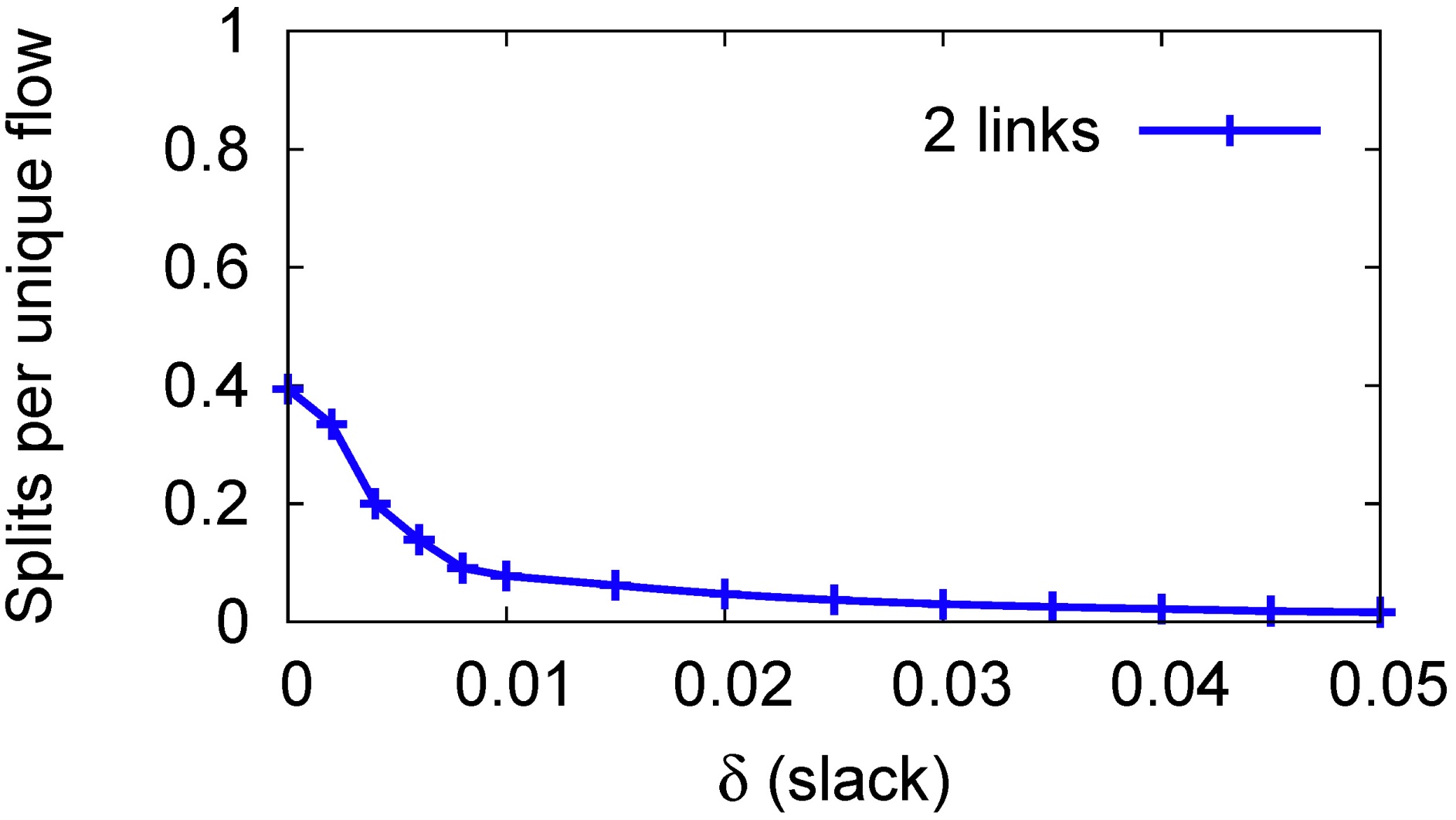 Group flows by target
LocalFlow: Frequency of splitting
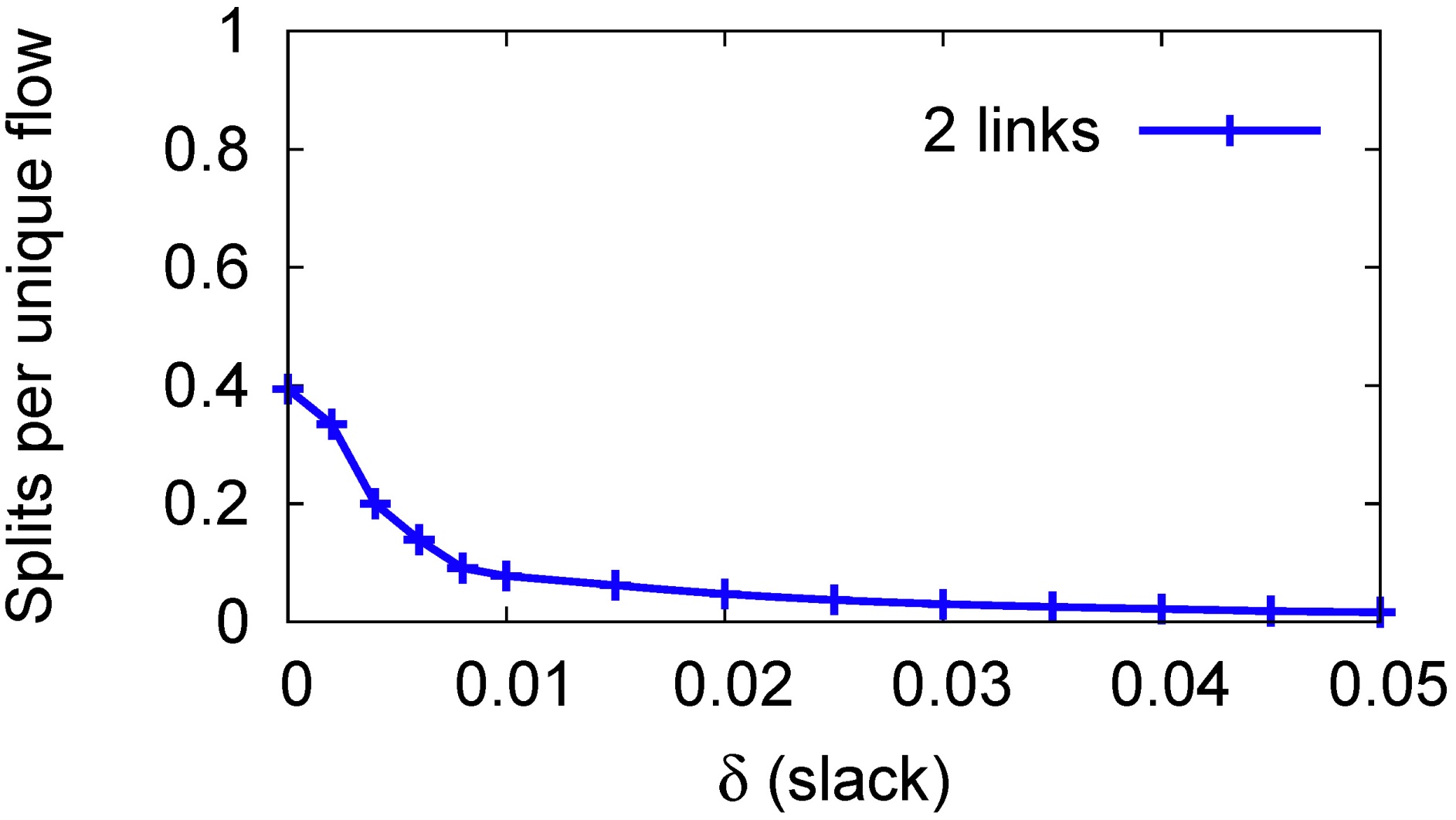 -approximate splitting